Megújuló energiák
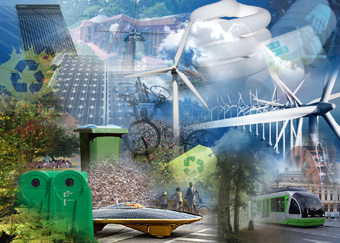 Készítette: Szalkai Márk	
Felkészítő tanár: Kis Ágnes
Galamb József szakképző iskola 6900 Makó
Honnan származik az energiánk, mivel fűtünk?
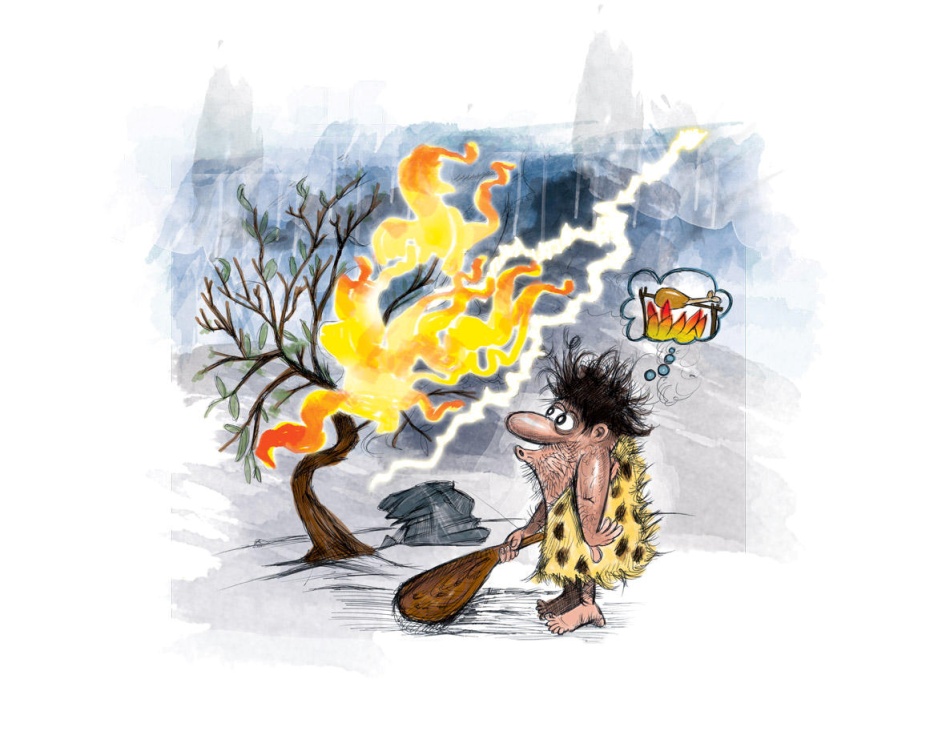 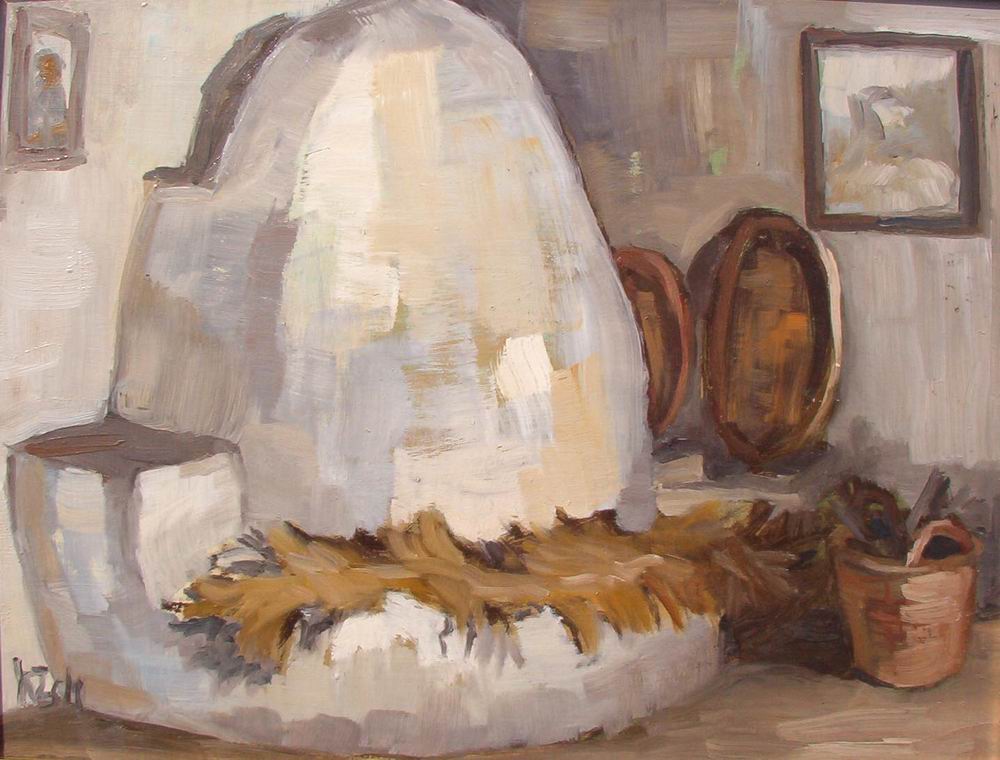 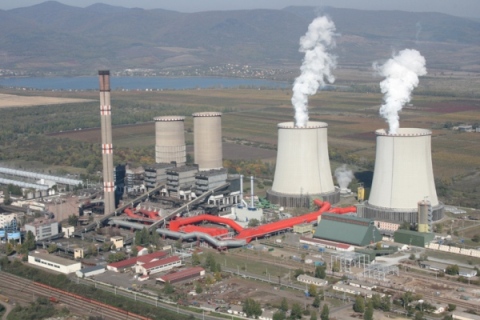 Mi lesz ha elfogy a szén?
Olyan energia kell ami termelődik!!
Nem megújuló energia források
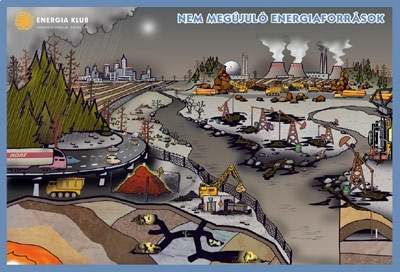 Kőszén
Kőolaj
Földgáz
Nukleáris energia
Kőszén
Lebomló növényi maradványokból képződött magas hőmérsékleten és nagy nyomás alatt kb. 286 millió évvel ezelőtt.
Fajtái:
Barnaszén: lignit
„Lágy” szén: bitumin 
„Kemény” szén: antracit 
Hátrány: 
Kitermelés következményei.
Szénégetéskor kibocsátott szennyeződések: CO, CO2, SO2, NO és radioaktív anyagok.
Bányászok megbetegedései.
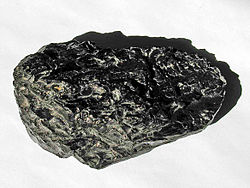 Földgáz
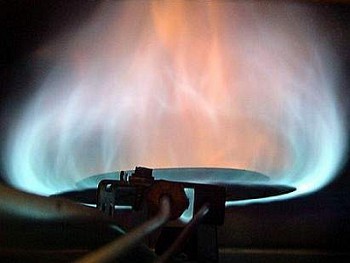 A földgáz tartalmaz:
metánt, 
etánt, 
propánt, 
butánt és 
kénhidrogént. 
Ott képződik, ahol az olaj, viszont olcsóbb nála.

Hátránya: kénhidrogén mérgező gáz – szállítási veszélyek.
Nukleáris energia
Urániumból és plutóniumból állítják elő – forró víz hajtja a turbinákat.
Hátrányai:
Üzemeltetése az erőműnek veszélyes lehet
Radioaktív hulladék elhelyezése veszélyes
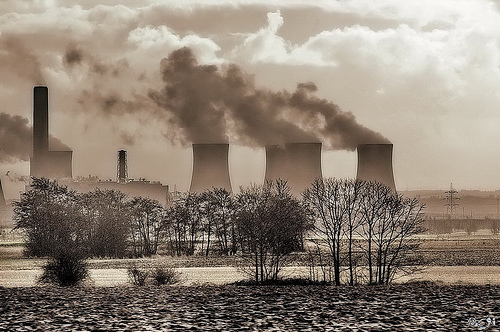 Kőolaj
Magas hőmérsékleten és nagy nyomás alatt lebomló növényi és állati maradványokból alakul ki.
Kitermelése:
Elsődleges
Másodlagos
Harmadlagos
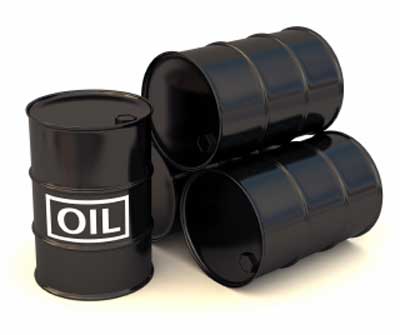 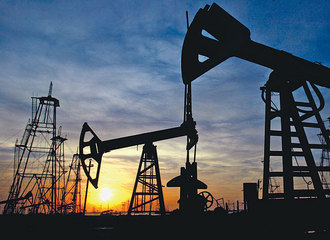 A legfontosabb megújuló energiaforrások
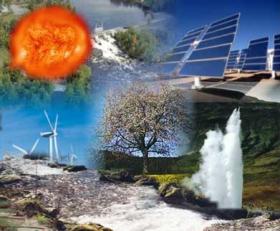 Szélenergia
Vízenergia
Napenergia
Biomassza
Geotermikus energia
Szélenergia
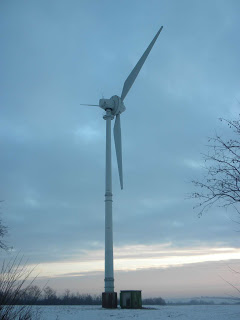 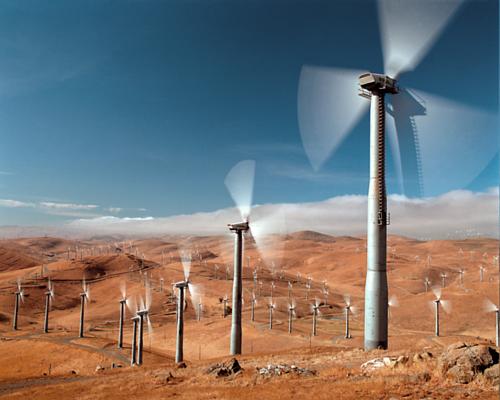 A szélenergia az egyik leggyorsabban fejlődő  megújuló energiaforrás.
Vízenergia
Megújuló energia nem szennyezi a környezetet 
A világ vízerőműveinek összteljesítménye mintegy 715 000 MW
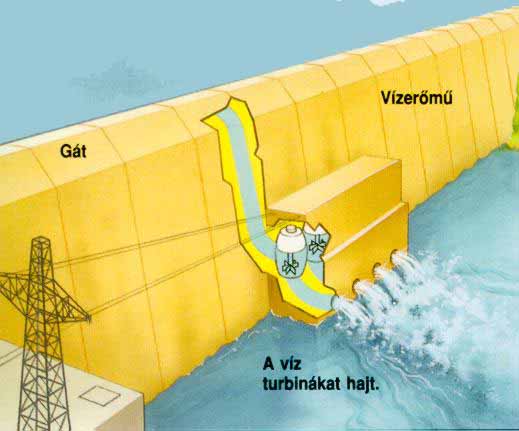 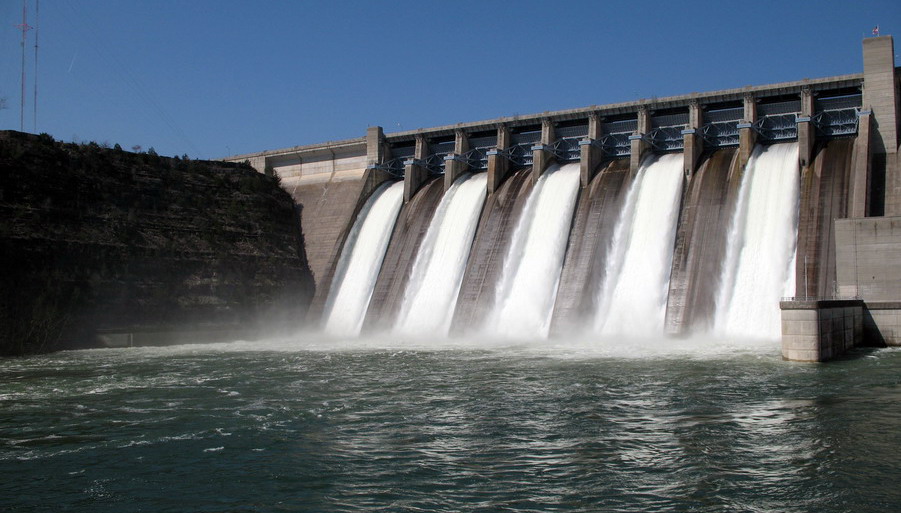 Hullám energiája
Kihasználása: Pelamis  segítségével (= tengeri kígyó).
A skót Ocean Power Delivery Ltd fejlesztette ki.
Napenergia
A Nap energiája hő és fény formájában éri el a Földet , melyet ősidők óta hasznosítjuk, egyre fejlettebb technológiák segítségével.
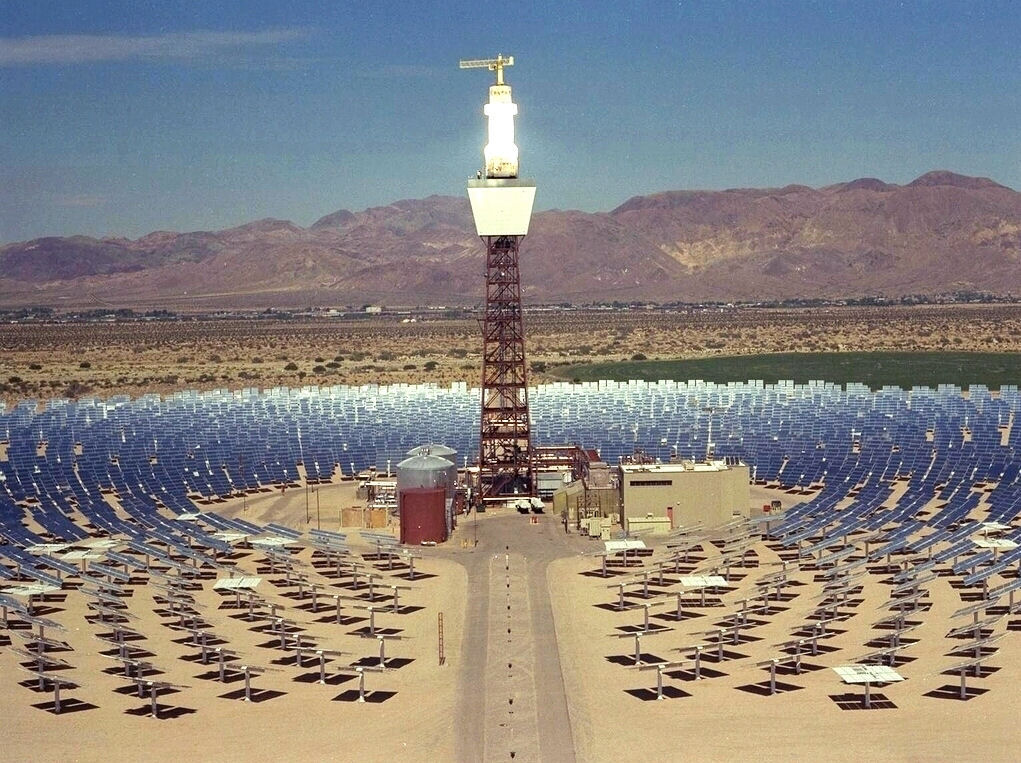 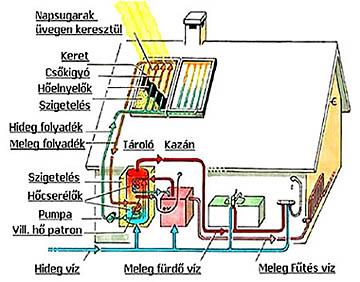 Biomassza
Szerves anyagokat használnak: fa, trágya. Gázokat és folyékony üzemanyagokat állítanak elő.
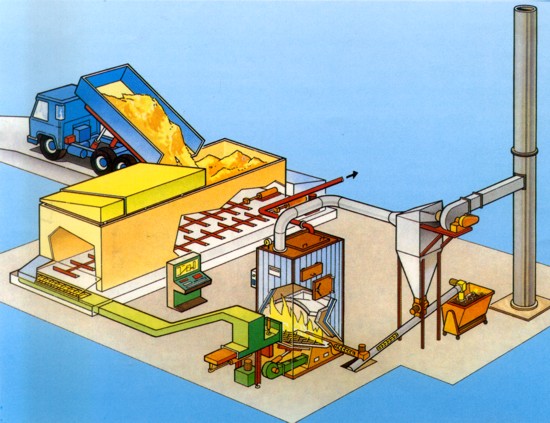 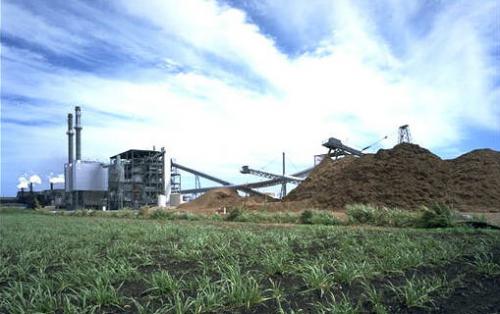 Geotermikus energia
A geotermikus energia a Föld belső hőjéből származó energia. A Föld belsejében lefelé haladva kilométerenként átlag 30 °C-kal emelkedik a hőmérséklet.
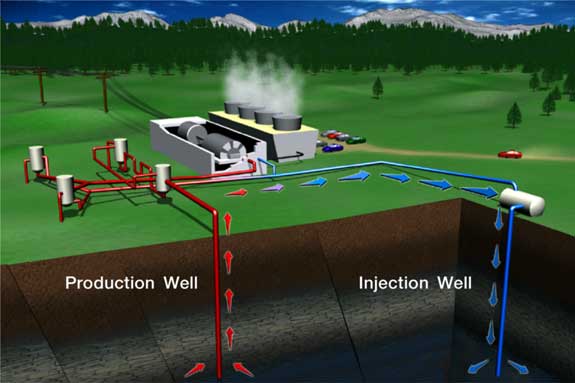 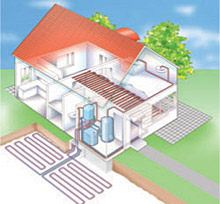 Miért fontos a szélenergia?
 nincs üzemanyagköltség 
  nincs árkockázata 
  nem kell „kitermelni”
  nem kell finomítani 
  nem igényel vezetéket
  nincs CO2 kibocsátása
Miről hallottál???
Milyen nem megújuló energia források vannak?
Melyek a megújuló energia források?
Mi a biomassza?
Miért fontos a szélenergia?
Köszönöm a figyelmet!!!!
Források
http://muszlimturaklub.blogspot.hu/2011/12/karacsonyi-dolina-nagykaracsony-33.html
http://www.alternativenergia.hu/ausztria-a-megujulo-energiaforrasok-kiepiteset-hangsulyozza-a-v4-talalkozon/28655
http://hu.wikipedia.org/wiki/Megújuló_energiaforrás
http://hu.wikipedia.org/wiki/Nem_megújuló_energiaforrás
http://energiaklub.hu/publikacio/nem-megujulo-energiaforrasok-interaktiv-plakat
http://www.nyf.hu/others/html/kornyezettud/megujulo/SzelEnergia/Windenergy.html
http://termtud.akg.hu/okt/7/viz/10vizenergia.htm
http://www.alternativenergia.hu/wp-content/themes/alternativenergia/tudjmegtobbet.php?catid=9
http://www.napenergia-napkollektor.hu/napenergia
http://www.alternativenergia.hu/tag/biomassza-eromu
http://www.felsofokon.hu/megujulo-energiaforrasok/2012/06/13/mi-az-a-megujulo-es-nem-megujulo-energia
http://www.mixonline.hu/Cikk.aspx?id=73626
http://77rolo.wix.com/kustanillustrator?_escaped_fragment_=mese-illusztr%C3%A1ci%C3%B3